Behavior:  Process Forms (to be Completed by Team)
Antecedents
BEHAVIOR OF CONCERN
Consequences
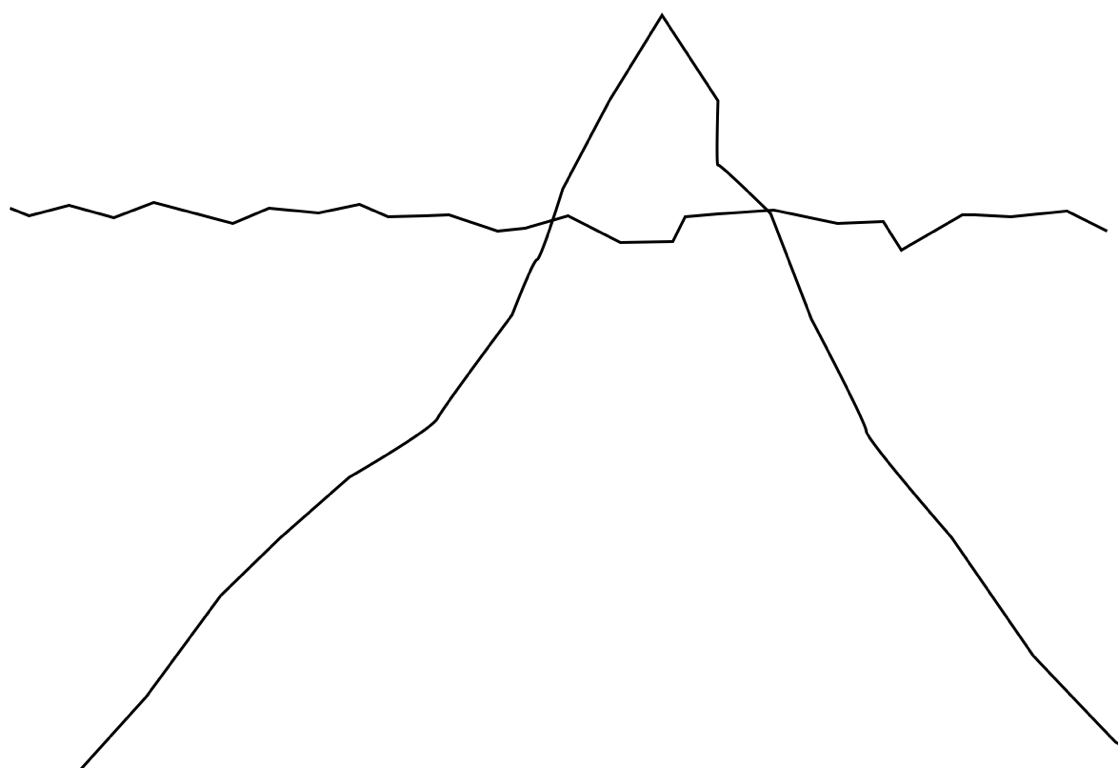 Setting Events
Triggers
Factors that Increase the Behavior (Reinforcement)
[Speaker Notes: Given the behavior, pull out some antecedent, setting events, and triggers.  Then some consequences and reinforcements.  Then, make a hypothesis about what is increasing or decreasing the targeted behavior.]
Behavior
Data and Your Individual
[Speaker Notes: Give 10 minutes to consider these questions for own student]
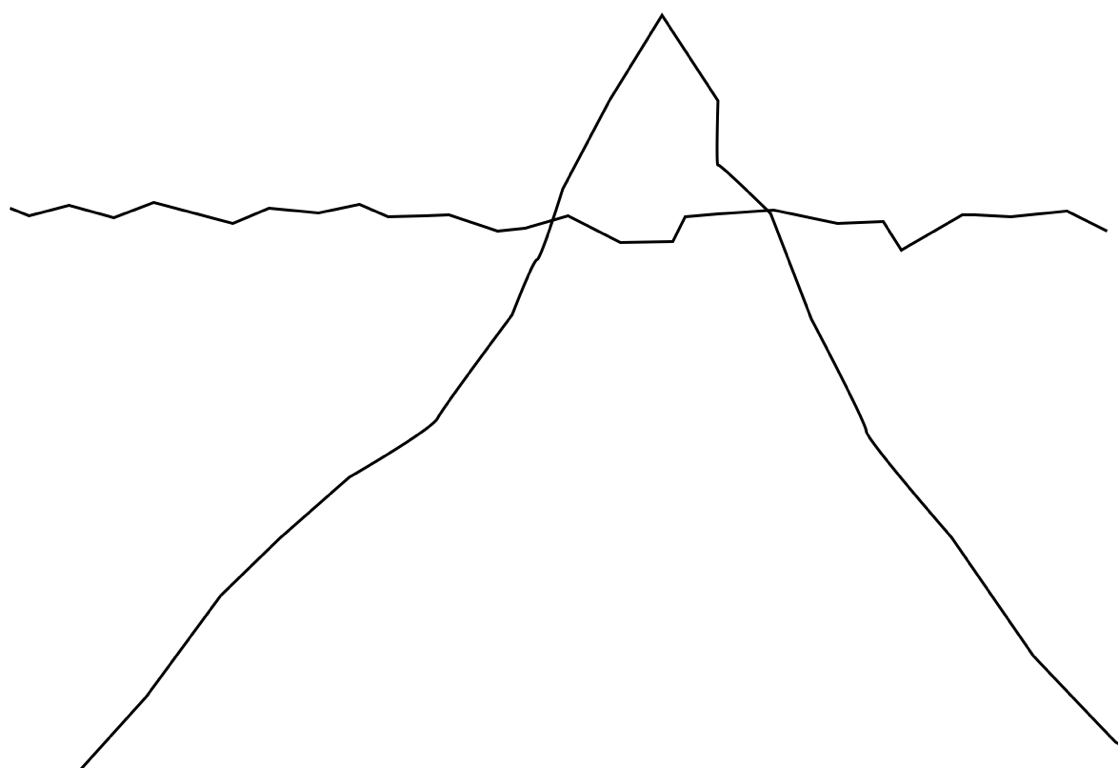 Individual Challenges Related to Behavior
(To Help Identify Antecedents and Consequences)
Individual Strengths Related to Behavior
(To Help Identify Strategies)
3
1
2
4
What are the Underlying Contributors to and Function of the Behavior (THE “WHY WORKSHEET”)
When ___________  is faced with the stressors of these setting events ______________________________________
_______________________________________________________________________________________________ 
and these immediate triggers _______________________________________________________________________  
he/she engages in the identified behavior (above)  which results in this type of reinforcing consequence ______________________________________________________________________________________________.
These identified factors result in the behavior serving the following function(s) or benefit(s) for the individual (1 or more):
A Sensory Experience or Physiologic Benefit : __________________________________________
A Desired Object , Person, Activity or Experience: ______________________________
An Escape from an undesirable Task, Activity, Person, etc.:  ___________________
A Way to Communicate: _______________________________________________________________ 
Other Functions:
WHAT’S MISSING?
 Behaviors are indications of a missing or needed skill that will  address issues identified in Step 2.  
What skills does the individual need (that were NOT identified in Step 3) in order to change the behavior of concern? 
(Example: Social, Communication, Academic, Coping, Emotional Regulation, Self Help, etc.)
[Speaker Notes: List on flip chart/give each table one section]
Worksheet for  Step 2
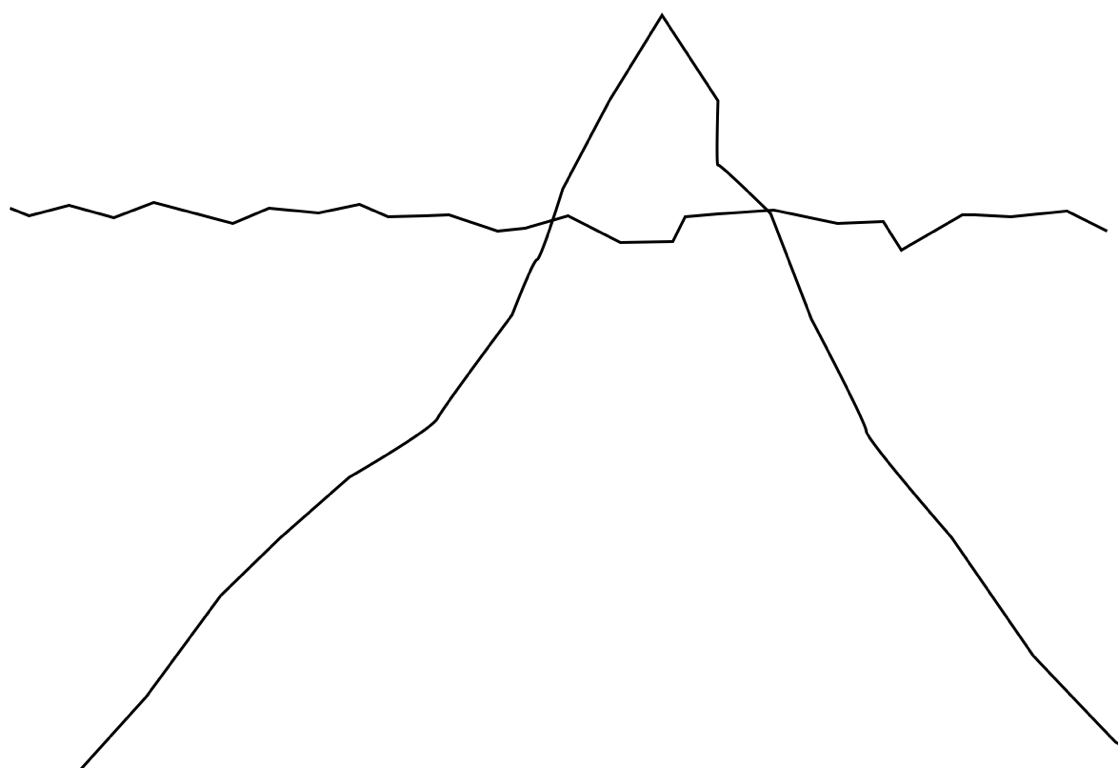 Begin with Success:Recognize the Individual’s Strengths, Preferences, Interests
Your individual
Communication
COPING SKILLS
Physical Attributes
Academically related areas
Functional Skills
Self Monitoring and Self Regulation of  Sensory Needs
Work Habits
Personality
Motivators and Reinforcers
Self Determination Skills
Social Competencies
[Speaker Notes: Give 15 minutes to work on own student’s strengths]
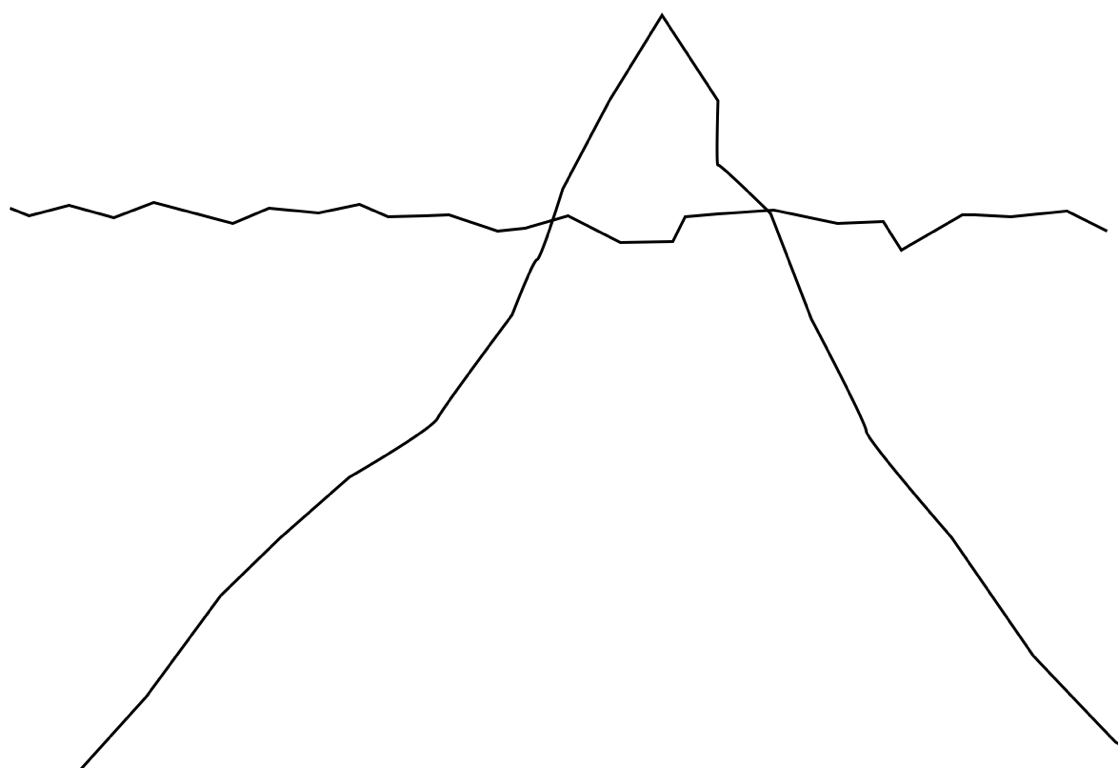 What REPLACEMENT skill needs to be taught to and                            used by the Individual?  This skill will serve the
 same FUNCTION as the behavior of concern (Step 2 and 4)
5
What RELATED Skills should be taught 
 to improve the Individual’s access to and 
participation in LRE? (Step 4)
5
Interventions to Address Behavior
6
Reinforcement and Your Individual
[Speaker Notes: Give 10 minutes to consider for own student]